Diet Textures 
and Consistencies

Aphasia-friendly toolkit Feb 2024
Disclaimer: These materials were created using funding from the Provincial Community Stroke Rehabilitation Initiative and crafted by Aran Oberle, Speech Language Pathologist, with input from regional rehab programs. They are not meant to replace professional expertise. Readers should seek advice from a qualified healthcare provider for any concerns. The content of this PowerPoint can be adjusted to suit the needs of healthcare professionals. Users are accountable for confirming the accuracy and suitability of the information for their unique situations.​
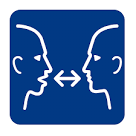 This handout includes summary information about dysphagia written for persons with aphasia.  For complete instructions on diet textures and how to evaluate foods and drinks refer to iddsi.org.
Key Terms:




Dysphagia: feeding, eating, and/or swallowing difficulty



Dysphagia can cause choking or high risk of pneumonia. 




Texture: Type of solid food




Consistency: Type of liquid drink
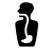 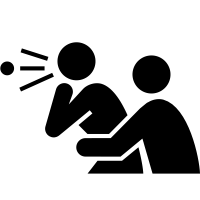 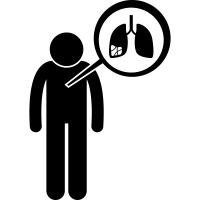 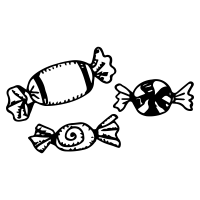 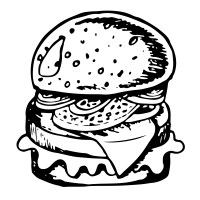 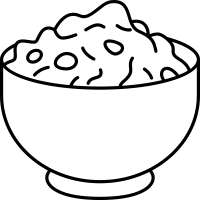 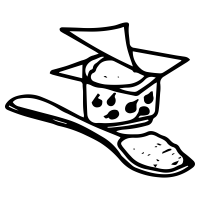 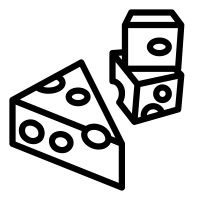 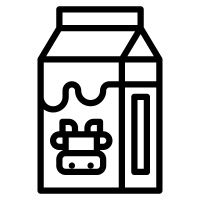 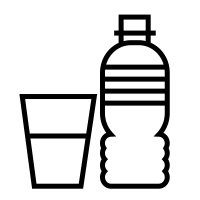 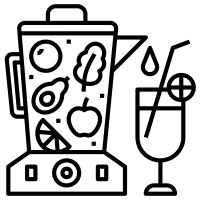 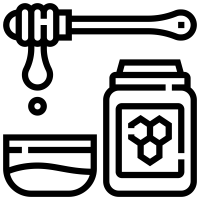 Adapted from: © The International Dysphagia Diet Standardisation Initiative 2019 @ https://iddsi.org/framework. Licensed under the CreativeCommons Attribution Sharealike 4.0 License.
Raheem, D, Carrascosa, C,., Ramos, F., Saraiva, A., & Raposo, A. (2021). Texture-Modified Food for Dysphagic Patients: A Comprehensive Review. Int J Environ Res Public Health, 18(10). doi:10.3390/ijerph18105125
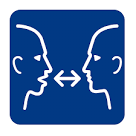 Liquid Drink Consistency Types:
Thin 



Slightly Thick



Mildly Thick



Moderately Thick
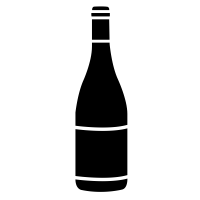 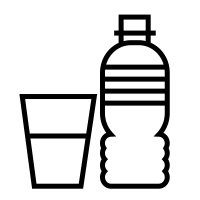 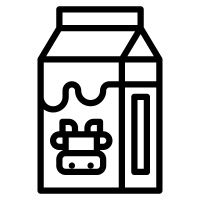 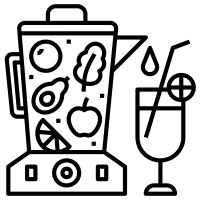 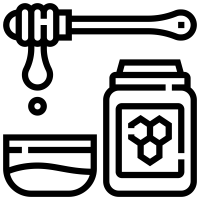 Adapted from: © The International Dysphagia Diet Standardisation Initiative 2019 @ https://iddsi.org/framework. Licensed under the CreativeCommons Attribution Sharealike 4.0 License.
Raheem, D, Carrascosa, C,., Ramos, F., Saraiva, A., & Raposo, A. (2021). Texture-Modified Food for Dysphagic Patients: A Comprehensive Review. Int J Environ Res Public Health, 18(10). doi:10.3390/ijerph18105125
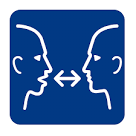 Solid Food Texture Types:
Puree



Minced and Moist



Soft and Bite Sized



Easy to Chew



Regular
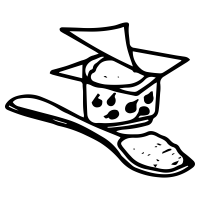 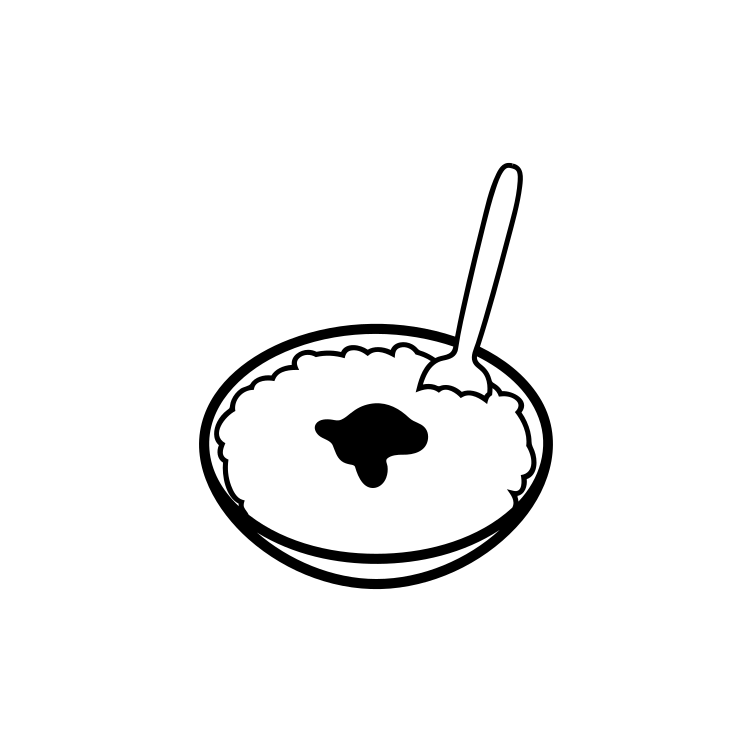 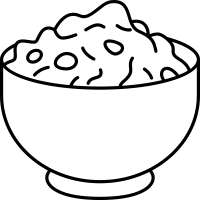 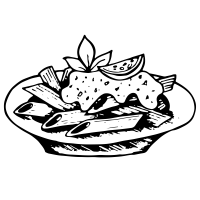 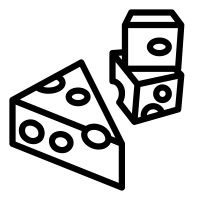 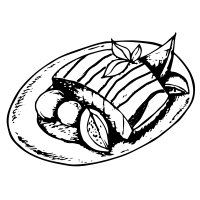 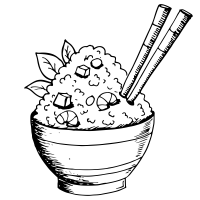 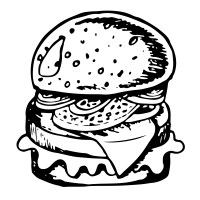 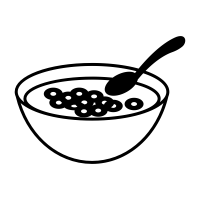 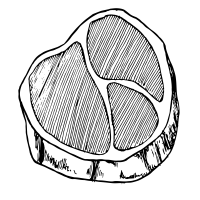 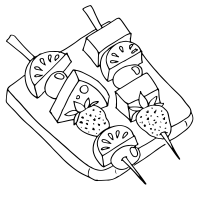 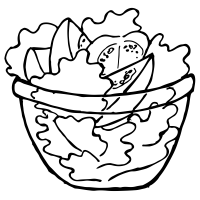 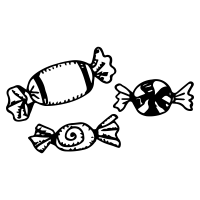 Adapted from: © The International Dysphagia Diet Standardisation Initiative 2019 @ https://iddsi.org/framework. Licensed under the CreativeCommons Attribution Sharealike 4.0 License.
Raheem, D, Carrascosa, C,., Ramos, F., Saraiva, A., & Raposo, A. (2021). Texture-Modified Food for Dysphagic Patients: A Comprehensive Review. Int J Environ Res Public Health, 18(10). doi:10.3390/ijerph18105125
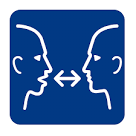 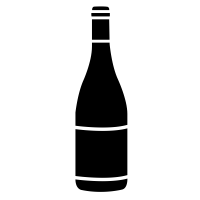 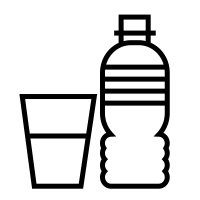 Thin Liquids

What are thin liquids: 

Flow fast like water

Flows through straw
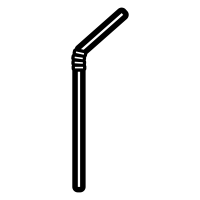 Adapted from: © The International Dysphagia Diet Standardisation Initiative 2019 @ https://iddsi.org/framework. Licensed under the CreativeCommons Attribution Sharealike 4.0 License.
Raheem, D, Carrascosa, C,., Ramos, F., Saraiva, A., & Raposo, A. (2021). Texture-Modified Food for Dysphagic Patients: A Comprehensive Review. Int J Environ Res Public Health, 18(10). doi:10.3390/ijerph18105125
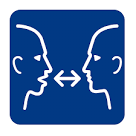 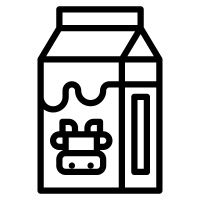 Slightly Thick

What are slightly thick liquids: 
Thicker than water

Flows through a straw
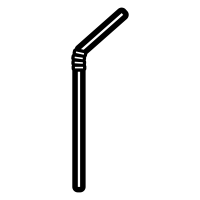 How to make: 
Powder Thickener:

Mix thickening powder with liquid 

Stir until completely dissolved
Questions? Ask your SLP _________________________​
Adapted from: © The International Dysphagia Diet Standardisation Initiative 2019 @ https://iddsi.org/framework. Licensed under the CreativeCommons Attribution Sharealike 4.0 License.
Raheem, D, Carrascosa, C,., Ramos, F., Saraiva, A., & Raposo, A. (2021). Texture-Modified Food for Dysphagic Patients: A Comprehensive Review. Int J Environ Res Public Health, 18(10). doi:10.3390/ijerph18105125
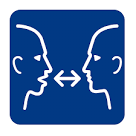 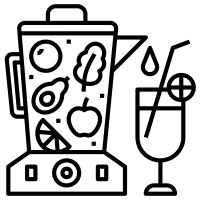 Mildly Thick

What are mildly thick liquids: 
Very smooth
Not sticky
No lumps
Are ‘sippable’ 
Difficult to drink with a straw
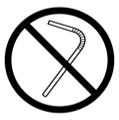 How to make: 
Powder Thickener:

Mix thickening powder with liquid 

Stir until completely dissolved
Questions? Ask your SLP _________________________​
Adapted from: © The International Dysphagia Diet Standardisation Initiative 2019 @ https://iddsi.org/framework. Licensed under the CreativeCommons Attribution Sharealike 4.0 License.
Raheem, D, Carrascosa, C,., Ramos, F., Saraiva, A., & Raposo, A. (2021). Texture-Modified Food for Dysphagic Patients: A Comprehensive Review. Int J Environ Res Public Health, 18(10). doi:10.3390/ijerph18105125
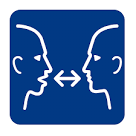 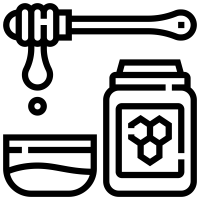 Moderately Thick

What are moderately thick liquids: 
Smooth
Not sticky
No lumps
Too thick to drink with a straw
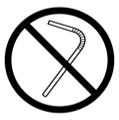 How to make: 
Powder Thickener:

Mix thickening powder with liquid 

Stir until completely dissolved
Questions? Ask your SLP _________________________​
Adapted from: © The International Dysphagia Diet Standardisation Initiative 2019 @ https://iddsi.org/framework. Licensed under the CreativeCommons Attribution Sharealike 4.0 License.
Raheem, D, Carrascosa, C,., Ramos, F., Saraiva, A., & Raposo, A. (2021). Texture-Modified Food for Dysphagic Patients: A Comprehensive Review. Int J Environ Res Public Health, 18(10). doi:10.3390/ijerph18105125
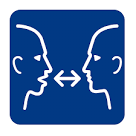 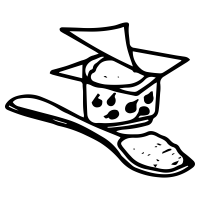 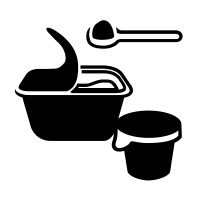 Puree
What pureed food is: 
Very smooth
Not sticky
No lumps
Usually eaten with a spoon
Too thick to drink from cup
No chewing needed
Maintains shape when falls from spoon
Liquid does not separate from solid
How to test: 
On a fork:
Does not drip through fork

On a spoon:
Holds shape
Falls off easily
Not firm
Not sticky
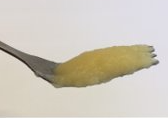 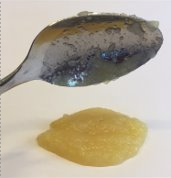 Questions? Ask your SLP _________________________​
Adapted from: © The International Dysphagia Diet Standardisation Initiative 2019 @ https://iddsi.org/framework. Licensed under the CreativeCommons Attribution Sharealike 4.0 License.
Raheem, D, Carrascosa, C,., Ramos, F., Saraiva, A., & Raposo, A. (2021). Texture-Modified Food for Dysphagic Patients: A Comprehensive Review. Int J Environ Res Public Health, 18(10). doi:10.3390/ijerph18105125
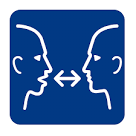 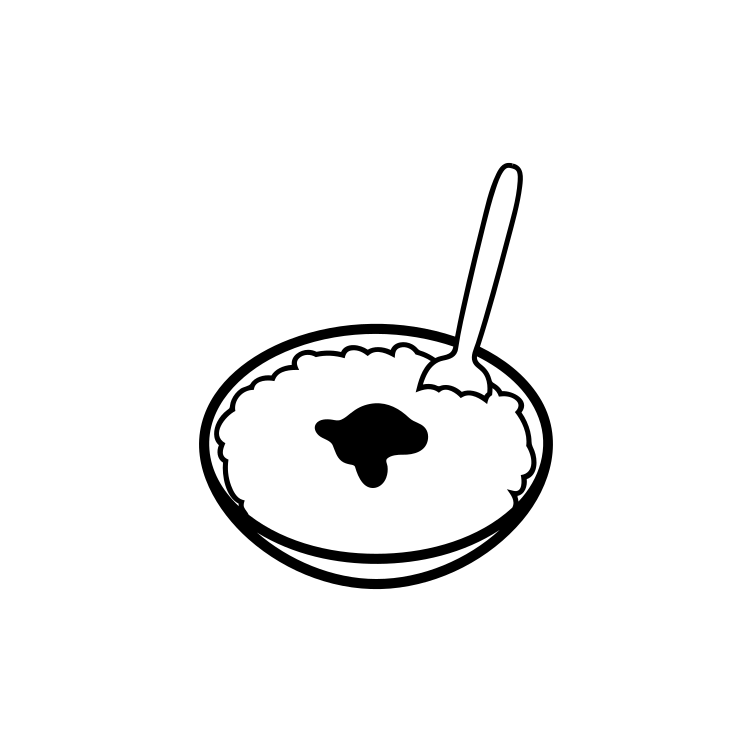 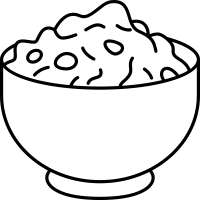 Minced and Moist

What minced and moist food is: 
Soft and moist
No biting needed
Very little chewing needed
Lumps are 4mm
Lumps can be mashed with tongue
No liquid drips from fork
How to test: 
On a fork:
Lumps are small __________
No liquid drips through fork

On a spoon:
Holds shape
Falls off easily
Not firm
Not sticky
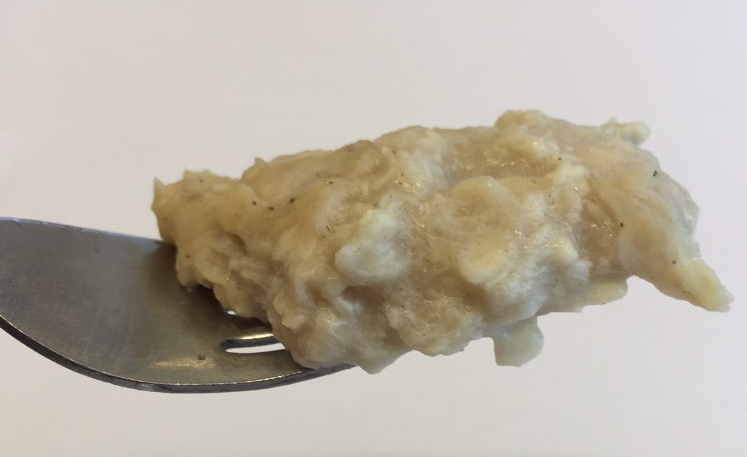 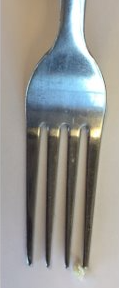 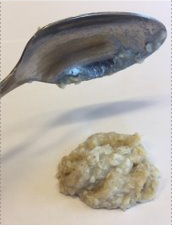 Questions? Ask your SLP _________________________​
Adapted from: © The International Dysphagia Diet Standardisation Initiative 2019 @ https://iddsi.org/framework. Licensed under the CreativeCommons Attribution Sharealike 4.0 License.
Raheem, D, Carrascosa, C,., Ramos, F., Saraiva, A., & Raposo, A. (2021). Texture-Modified Food for Dysphagic Patients: A Comprehensive Review. Int J Environ Res Public Health, 18(10). doi:10.3390/ijerph18105125
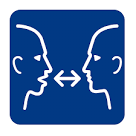 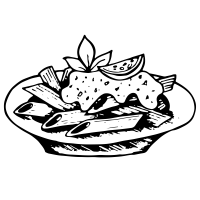 Soft and Bite Sized

What soft and bite sized food is: 
Soft
Tender
Moist
No liquid leaking/dripping  
Bite sized pieces (1.5cm x 1.5cm or smaller) 
Soft enough to mash with fork
No knife needed
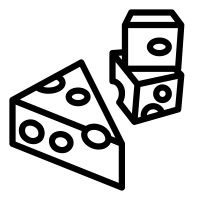 How to test: 
Size:
Dice-sized or smaller

Softness:
Pieces can be crushed with fork using enough pressure to make thumb nail white
Pieces stay crushed after fork removed
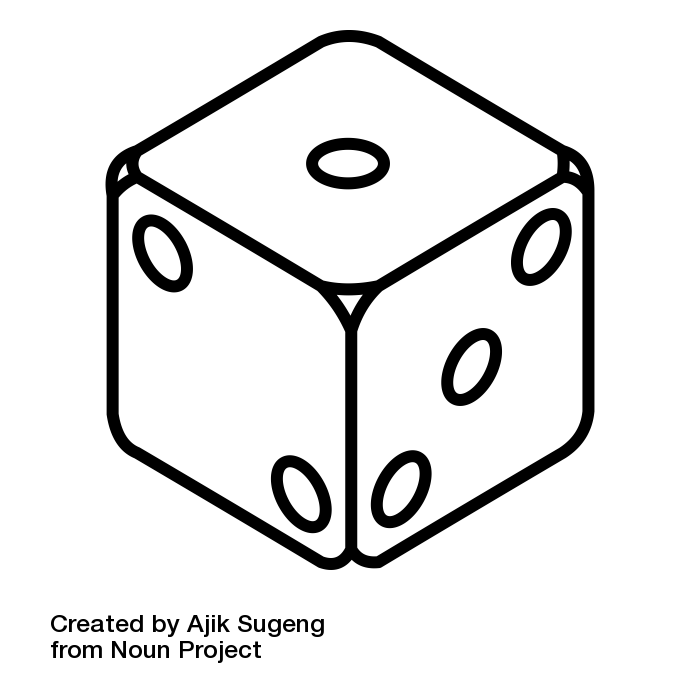 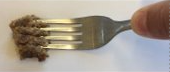 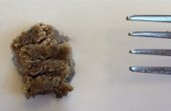 Questions? Ask your SLP _________________________​
Adapted from: © The International Dysphagia Diet Standardisation Initiative 2019 @ https://iddsi.org/framework. Licensed under the CreativeCommons Attribution Sharealike 4.0 License.
Raheem, D, Carrascosa, C,., Ramos, F., Saraiva, A., & Raposo, A. (2021). Texture-Modified Food for Dysphagic Patients: A Comprehensive Review. Int J Environ Res Public Health, 18(10). doi:10.3390/ijerph18105125
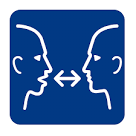 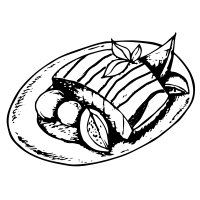 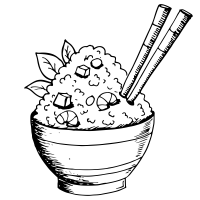 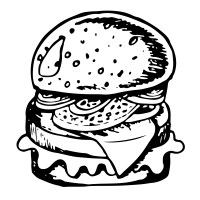 Easy to Chew

What easy to chew food is: 
Soft
Tender
No liquid leaking/dripping  
Soft enough to mash with fork
No knife needed
How to test: 
Softness
Cut easily with side of fork or spoon

Pieces can be crushed with fork 

Pieces stay crushed after fork removed
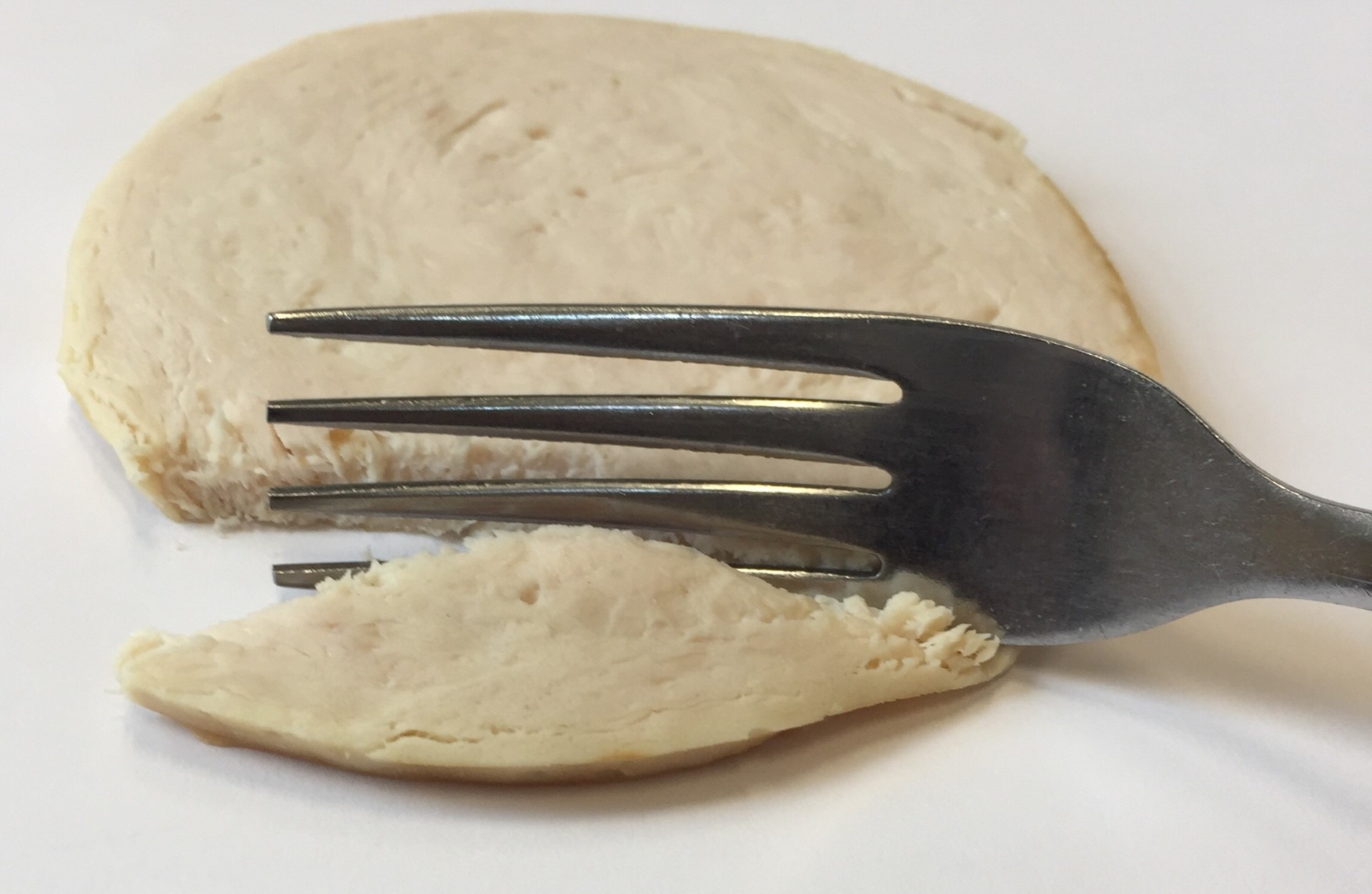 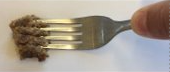 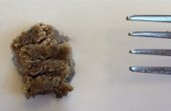 Questions? Ask your SLP _________________________​
Adapted from: © The International Dysphagia Diet Standardisation Initiative 2019 @ https://iddsi.org/framework. Licensed under the CreativeCommons Attribution Sharealike 4.0 License.
Raheem, D, Carrascosa, C,., Ramos, F., Saraiva, A., & Raposo, A. (2021). Texture-Modified Food for Dysphagic Patients: A Comprehensive Review. Int J Environ Res Public Health, 18(10). doi:10.3390/ijerph18105125
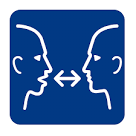 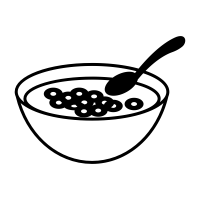 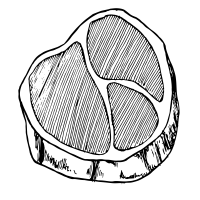 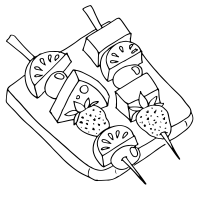 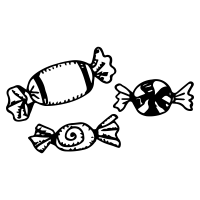 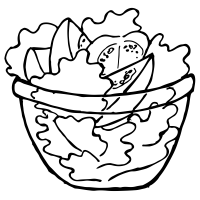 Regular

What regular food is: 

Normal, everyday foods of different textures

Mixed consistency foods (for example, cereal with milk or soup with vegetables pieces) with liquid and solid pieces together.
Adapted from: © The International Dysphagia Diet Standardisation Initiative 2019 @ https://iddsi.org/framework. Licensed under the CreativeCommons Attribution Sharealike 4.0 License.
Raheem, D, Carrascosa, C,., Ramos, F., Saraiva, A., & Raposo, A. (2021). Texture-Modified Food for Dysphagic Patients: A Comprehensive Review. Int J Environ Res Public Health, 18(10). doi:10.3390/ijerph18105125
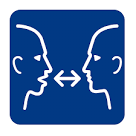 Ce document contient des informations sommaires sur la dysphagie, rédigées à l'intention des personnes aphasiques. Pour des instructions complètes sur les textures alimentaires et la manière d'évaluer les aliments et les boissons, consultez le site iddsi.org.
Mots Clés:



Dysphagie: Avoir des problèmes pour s’alimenter, mastiquer ou avaler

 la dysphagie augmente la risque de s'etouffer ou d'attrapper une pneumonie 





Texture: Type d'aliment



Consistance: Type de boisson
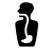 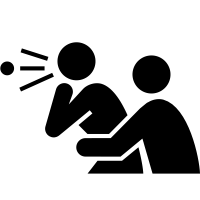 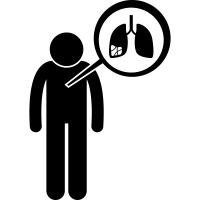 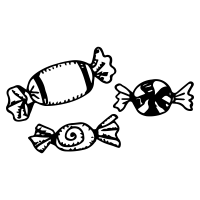 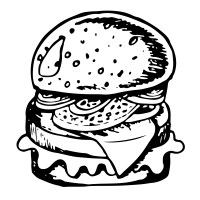 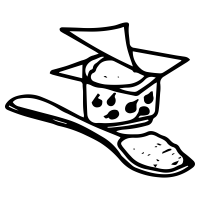 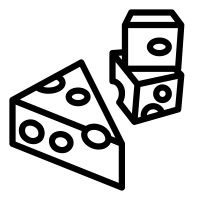 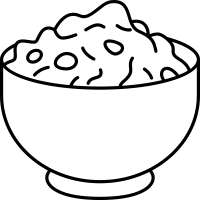 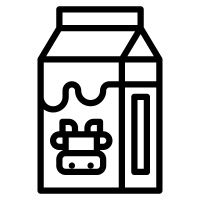 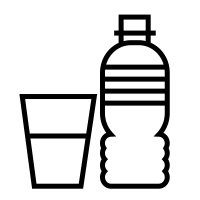 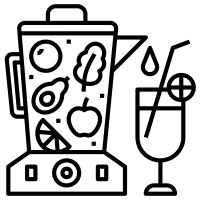 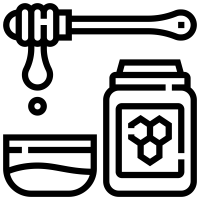 Adapté de: © The International Dysphagia Diet Standardisation Initiative 2019 @ https://iddsi.org/framework. Licensed under the CreativeCommons Attribution Sharealike 4.0 License.
Raheem, D, Carrascosa, C,., Ramos, F., Saraiva, A., & Raposo, A. (2021). Texture-Modified Food for Dysphagic Patients: A Comprehensive Review. Int J Environ Res Public Health, 18(10). doi:10.3390/ijerph18105125
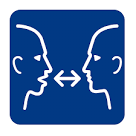 Types de consistances de boissons: 


Liquide 



Très légèrement épais



Légèrement épais




Modérément épais
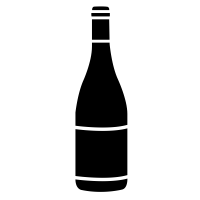 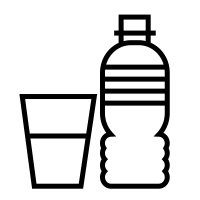 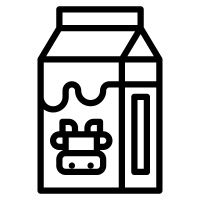 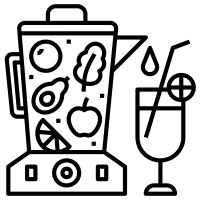 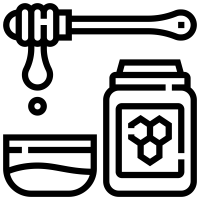 Adapté de: © The International Dysphagia Diet Standardisation Initiative 2019 @ https://iddsi.org/framework. Licensed under the CreativeCommons Attribution Sharealike 4.0 License.
Raheem, D, Carrascosa, C,., Ramos, F., Saraiva, A., & Raposo, A. (2021). Texture-Modified Food for Dysphagic Patients: A Comprehensive Review. Int J Environ Res Public Health, 18(10). doi:10.3390/ijerph18105125
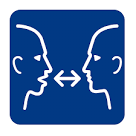 Types de textures d'aliments IDDSI: 

Très épais



Haché lubrifié



Petits morceaux tendres



Facile à mastiquer



Normal
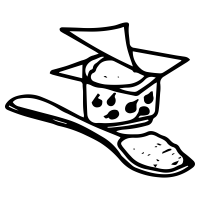 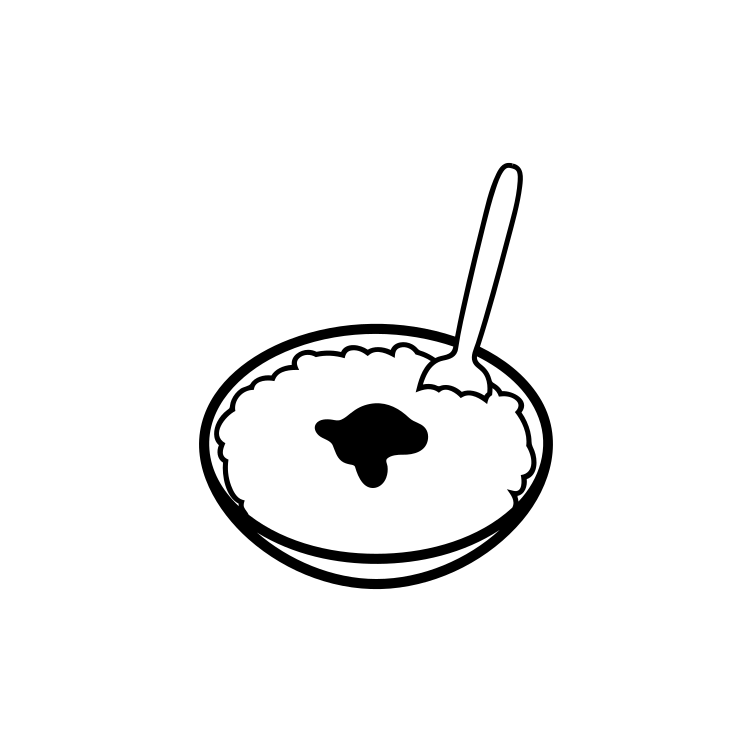 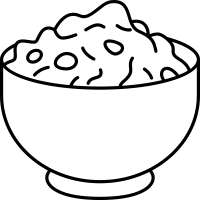 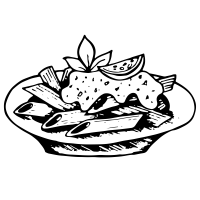 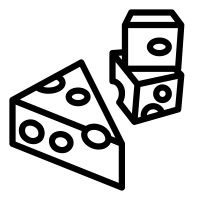 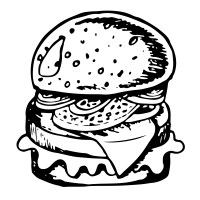 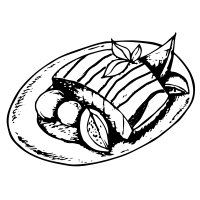 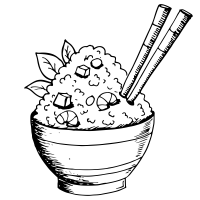 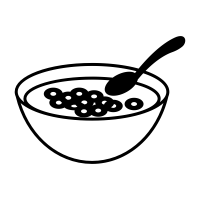 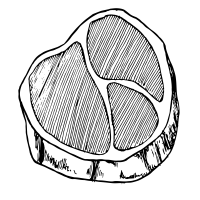 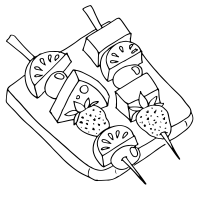 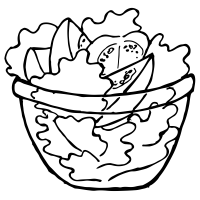 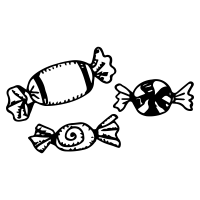 Adapté de: © The International Dysphagia Diet Standardisation Initiative 2019 @ https://iddsi.org/framework. Licensed under the CreativeCommons Attribution Sharealike 4.0 License.
Raheem, D, Carrascosa, C,., Ramos, F., Saraiva, A., & Raposo, A. (2021). Texture-Modified Food for Dysphagic Patients: A Comprehensive Review. Int J Environ Res Public Health, 18(10). doi:10.3390/ijerph18105125
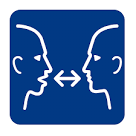 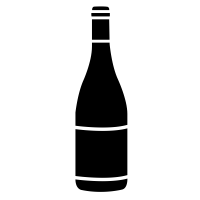 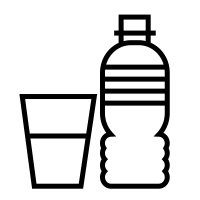 Liquide


Qu'est-ce qu'une boisson liquide: 


S'écoule vite comme de l'eau


Peut être bue à la paille
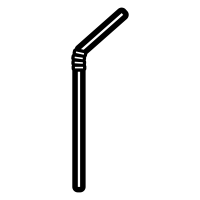 Adapté de: © The International Dysphagia Diet Standardisation Initiative 2019 @ https://iddsi.org/framework. Licensed under the CreativeCommons Attribution Sharealike 4.0 License.
Raheem, D, Carrascosa, C,., Ramos, F., Saraiva, A., & Raposo, A. (2021). Texture-Modified Food for Dysphagic Patients: A Comprehensive Review. Int J Environ Res Public Health, 18(10). doi:10.3390/ijerph18105125
Adapted from: Raeem, D, Carrascosa, C,., Ramos, F., Saraiva, A., & Raposom A. (2021). Texture-Modified Food for Dysphagic Patients: A Comprehensive Review. Int J Environ Res Public Health, 18(10). doi:10.3390/ijerph18105125
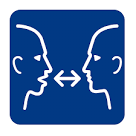 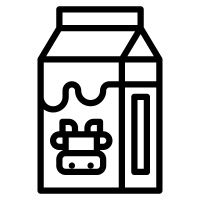 Très légèrement épais

Qu'est-ce qu'une boisson très légèrement épaisse: 

Plus épaisse que l'eau

Peut être bue à la paille
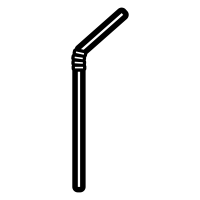 Comment en faire: 

Épaississant alimentaire:

Mélanger la poudre épaississante avec le liquide

Remuer jusqu'à dissolution complète
Questions? Demandez à votre orthophoniste​ __________________
Adapté de: © The International Dysphagia Diet Standardisation Initiative 2019 @ https://iddsi.org/framework. Licensed under the CreativeCommons Attribution Sharealike 4.0 License.
Raheem, D, Carrascosa, C,., Ramos, F., Saraiva, A., & Raposo, A. (2021). Texture-Modified Food for Dysphagic Patients: A Comprehensive Review. Int J Environ Res Public Health, 18(10). doi:10.3390/ijerph18105125
Adapted fro: Raheem, D, Carrascosa, C,., Ramos, F., Saraiva, A., & Raposom A. (2021). Texture-Modified Food for Dysphagic Patients: A Comprehensive Review. Int J Environ Res Public Health, 18(10). doi:10.3390/ijerph18105125
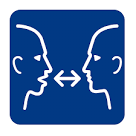 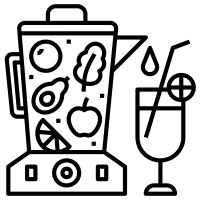 Légèrement épais


Qu'est-ce qu'une boisson 
légèrement épaisse: 

Plus épaisse que l'eau
S'écoule rapidement d'une cuillère inclinée
Peut être bue au verre
Texture lisse sans petits morceux ou grumeaux
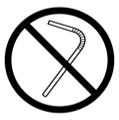 Comment en faire: 

Épaississant alimentaire:

Mélanger la poudre épaississante avec le liquide

Remuer jusqu'à dissolution complète
Questions? Demandez à votre orthophoniste​ __________________
Adapté de: © The International Dysphagia Diet Standardisation Initiative 2019 @ https://iddsi.org/framework. Licensed under the CreativeCommons Attribution Sharealike 4.0 License.
Raheem, D, Carrascosa, C,., Ramos, F., Saraiva, A., & Raposo, A. (2021). Texture-Modified Food for Dysphagic Patients: A Comprehensive Review. Int J Environ Res Public Health, 18(10). doi:10.3390/ijerph18105125
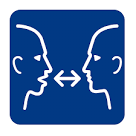 Modérément épais


Qu'est-ce qu'une boisson
modérément épaisse: 

Plus épaisse que l'eau
Peut être consommée à la cuillère ou au verre
Texture lisse sans petits morceux ou grumeaux
Nécessite de l'effort pour être bue à la paille
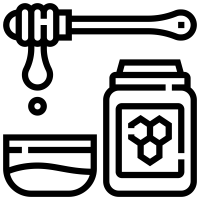 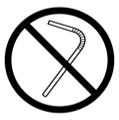 Comment en faire: 

Épaississant alimentaire:

Mélanger la poudre épaississante avec le liquide

Remuer jusqu'à dissolution complète
Questions? Demandez à votre orthophoniste​ __________________
Adapté de: © The International Dysphagia Diet Standardisation Initiative 2019 @ https://iddsi.org/framework. Licensed under the CreativeCommons Attribution Sharealike 4.0 License.
Raheem, D, Carrascosa, C,., Ramos, F., Saraiva, A., & Raposo, A. (2021). Texture-Modified Food for Dysphagic Patients: A Comprehensive Review. Int J Environ Res Public Health, 18(10). doi:10.3390/ijerph18105125
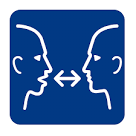 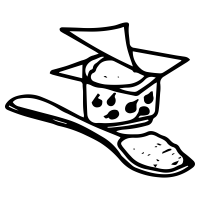 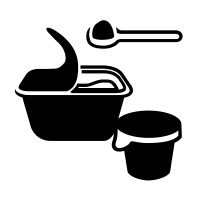 Très épais

Qu'est-ce que la nourriture très épais:

Habituellement consommées à la cuillère 
Ne peuvent être bues au verre ni à la paille 
Il n’est pas nécessaire de mastiquer 
Texture lisse sans grumeaux 
Conservent leur forme dans une cuillère 
Tombent en un bloc de la cuillère quand celle-ci est inclinée 
Non collantes
Comment vérifier: 
Sur une fourchette:
Ne goutte ni ne s'écoule entre les dents de la fourchette

Sur une cuillère:
Tombent en un bloc de la cuillère inclinée
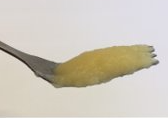 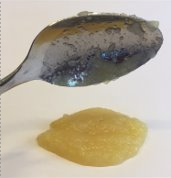 Questions? Demandez à votre orthophoniste​ __________________
Adapté de: © The International Dysphagia Diet Standardisation Initiative 2019 @ https://iddsi.org/framework. Licensed under the CreativeCommons Attribution Sharealike 4.0 License.
Raheem, D, Carrascosa, C,., Ramos, F., Saraiva, A., & Raposo, A. (2021). Texture-Modified Food for Dysphagic Patients: A Comprehensive Review. Int J Environ Res Public Health, 18(10). doi:10.3390/ijerph18105125
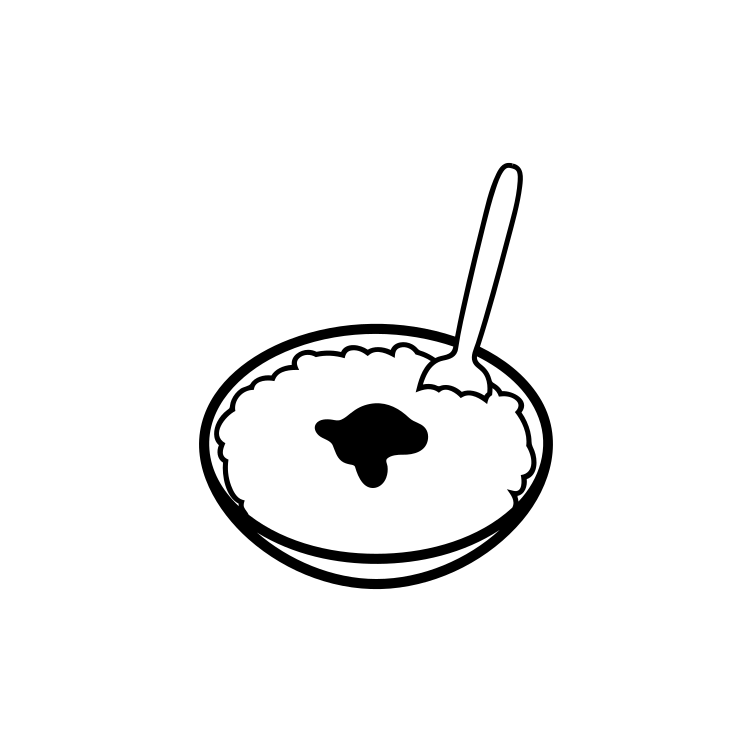 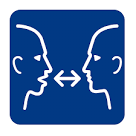 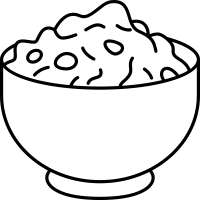 Haché lubrifié
Qu'est-ce que la nourriture haché lubrifiée:
Aliments tendres et lubrifiés, sans liquide se séparant du solide 
Il n’est pas nécessaire de croquer l’aliment 
Il faut être capable de mastiquer un petit peu 
La taille des particules est petite 
Les petits morceaux peuvent être écrasés avec la langue 
Ils peuvent être facilement écrasés à l’aide d’une légère pression de la fourchette 
Tiennent en bloc sur la fourchette sans écoulement de liquide / jus et sans particules qui s’en échappent
Comment vérifier: 
Sur une fourchette
Ne goutte ni ne s'écoule entre les dents de la fourchette

Sur une cuillère
Tombent en un bloc de la cuillère inclinée
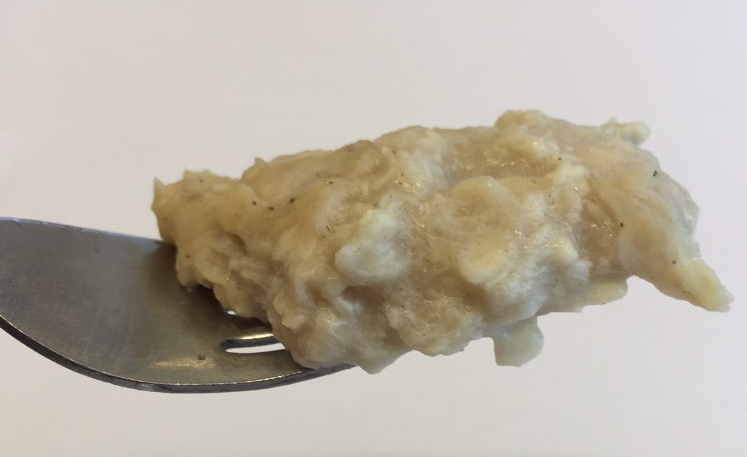 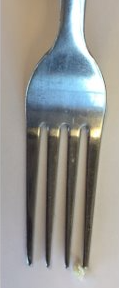 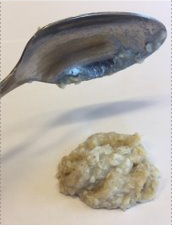 Questions? Demandez à votre orthophoniste​ __________________
Adapté de: © The International Dysphagia Diet Standardisation Initiative 2019 @ https://iddsi.org/framework. Licensed under the CreativeCommons Attribution Sharealike 4.0 License.
Raheem, D, Carrascosa, C,., Ramos, F., Saraiva, A., & Raposo, A. (2021). Texture-Modified Food for Dysphagic Patients: A Comprehensive Review. Int J Environ Res Public Health, 18(10). doi:10.3390/ijerph18105125
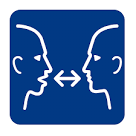 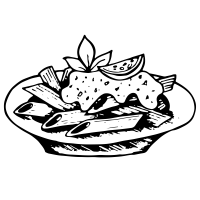 Petits morceaux tendres

Qu'est-ce que la nourriture petits morceaux tendres:
Aliments tendres et lubrifiés mais sans liquide se séparant du solide 
Il n’est pas nécessaire de croquer dans un morceau 
Il faut être capable de mastiquer des petits morceaux pour les avaler en sécurité 
La taille des morceaux est inférieure à 1,5 cm x 1,5 cm 
L’aliment peut être écrasé avec une fourchette ou une cuillère 
Il n’est pas nécessaire d’utiliser un couteau pour le couper
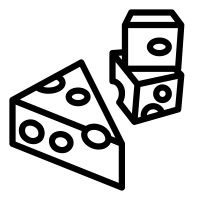 Comment vérifier: 
Taille:
Les morceux sont de taille de dé ou plus petit 

Douceur:
L’aliment peut être écrasé avec une fourchette 

L'aliment reste écrasé lorsque la fourchette est retirée
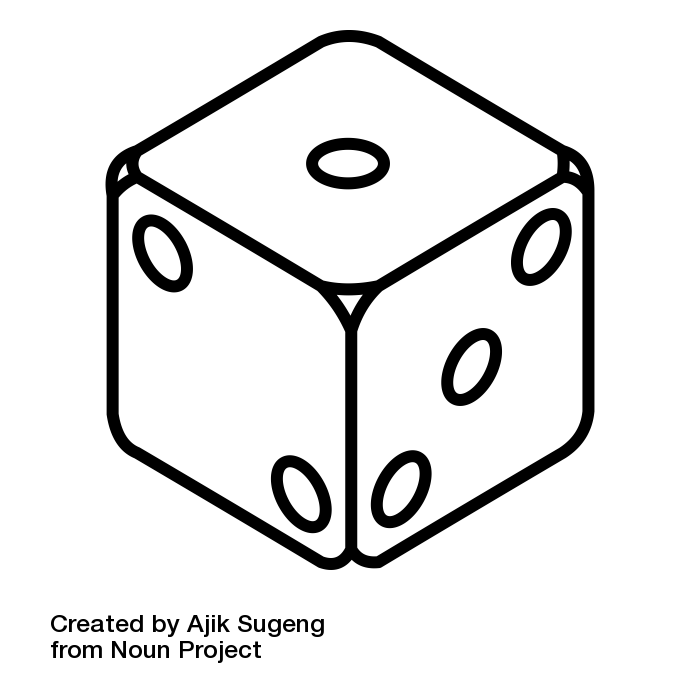 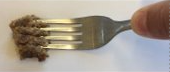 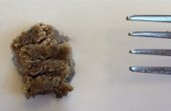 Questions? Demandez à votre orthophoniste​ __________________
Adapté de: © The International Dysphagia Diet Standardisation Initiative 2019 @ https://iddsi.org/framework. Licensed under the CreativeCommons Attribution Sharealike 4.0 License.
Raheem, D, Carrascosa, C,., Ramos, F., Saraiva, A., & Raposo, A. (2021). Texture-Modified Food for Dysphagic Patients: A Comprehensive Review. Int J Environ Res Public Health, 18(10). doi:10.3390/ijerph18105125
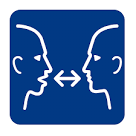 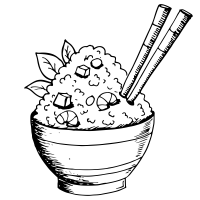 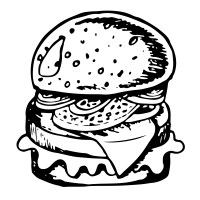 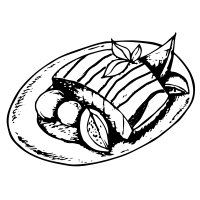 Facile à mastiquer

Qu'est-ce que la nourriture facile à mastiquer:

Aliments de texture tendre

N’incluez PAS les aliments : durs, coriaces, fibreux, filandreux, contenant des pépins / graines, os, cartilage
Comment vérifier: 

Coupe facilement avec fourchette ou cuillere

L’aliment peut être écrasé avec une fourchette
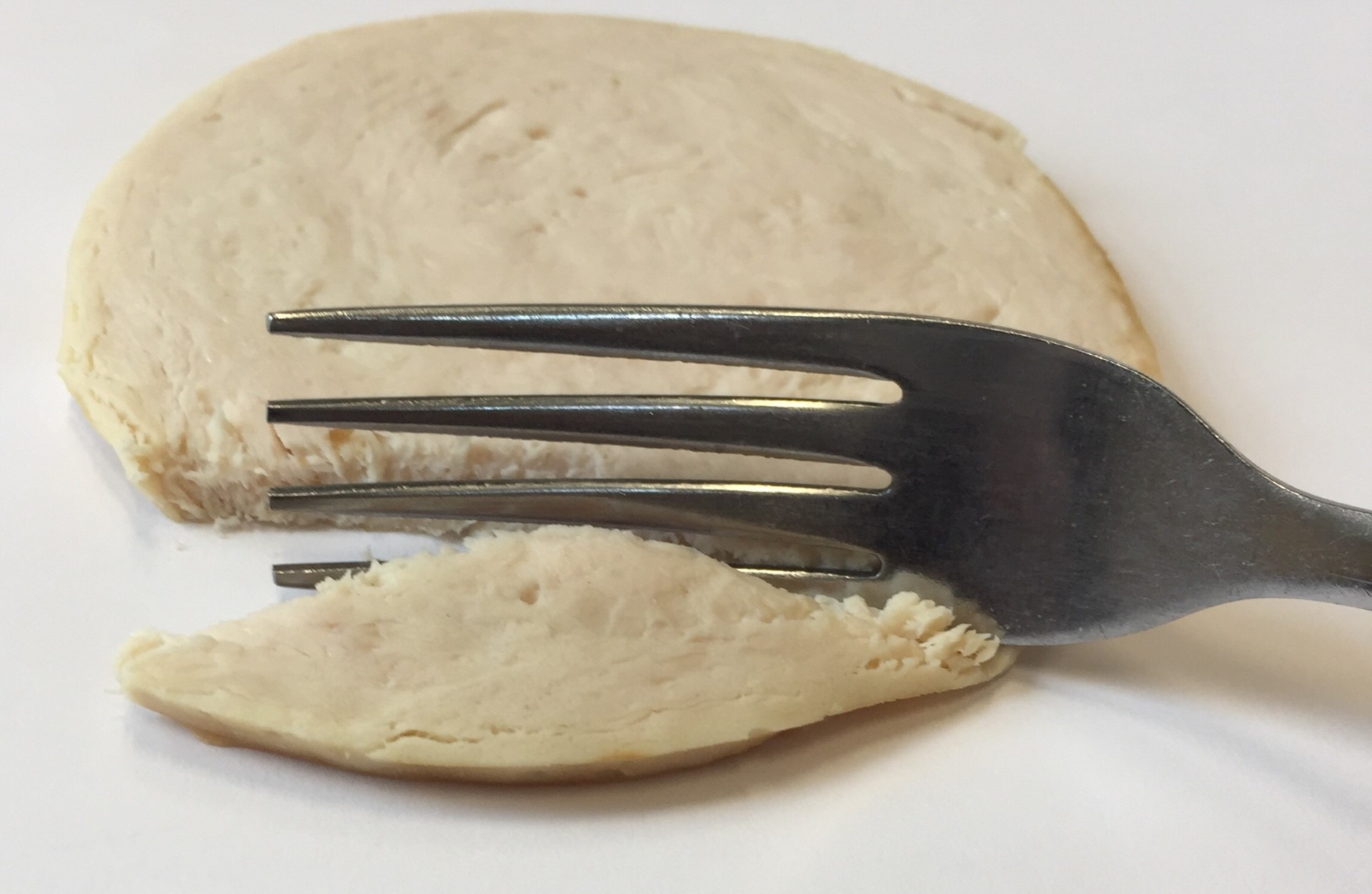 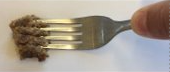 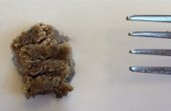 L'aliment reste écrasé lorsque la fourchette est retirée​
Questions? Demandez à votre orthophoniste​ __________________
Adapté de: © The International Dysphagia Diet Standardisation Initiative 2019 @ https://iddsi.org/framework. Licensed under the CreativeCommons Attribution Sharealike 4.0 License.
Raheem, D, Carrascosa, C,., Ramos, F., Saraiva, A., & Raposo, A. (2021). Texture-Modified Food for Dysphagic Patients: A Comprehensive Review. Int J Environ Res Public Health, 18(10). doi:10.3390/ijerph18105125
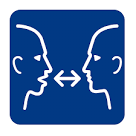 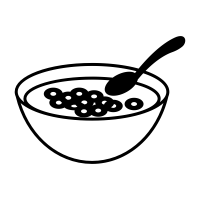 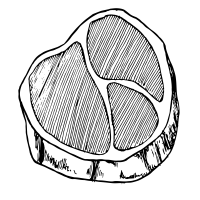 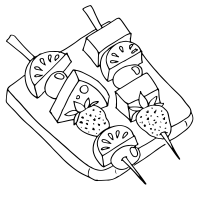 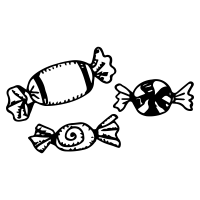 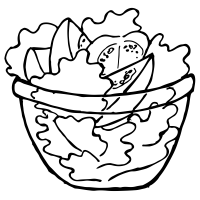 Normal


Qu'est-ce que la nourriture normale:

Aliments normaux, de tous les jours, de diverses textures 

Vous devez être capable de croquer dedans 

Vous devez être capable de mastiquer des aliments durs mais aussi des aliments tendres 

Vous devez être capable de mastiquer tout type de texture sans vous fatiguer trop rapidement  

Les aliments de texture double / hétérogène / mixte / mélanges solide-liquide sont concernés par cette texture (ex. céréales avec lait, soupe avec morceaux)
Adapté de: © The International Dysphagia Diet Standardisation Initiative 2019 @ https://iddsi.org/framework. Licensed under the CreativeCommons Attribution Sharealike 4.0 License.
Raheem, D, Carrascosa, C,., Ramos, F., Saraiva, A., & Raposo, A. (2021). Texture-Modified Food for Dysphagic Patients: A Comprehensive Review. Int J Environ Res Public Health, 18(10). doi:10.3390/ijerph18105125